接遇研修・基本のモデルプログラム
プログラム④　接遇ガイドラインに基づく接遇方法
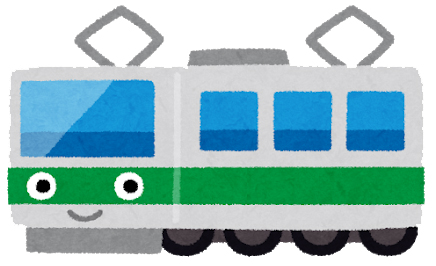 [Speaker Notes: ⓪講師の自己紹介とアイスブレイク
　●講師の自己紹介

　●鉄道における接遇の場面などの話をしながら、受講生との対話をつくるアイスブレイク]
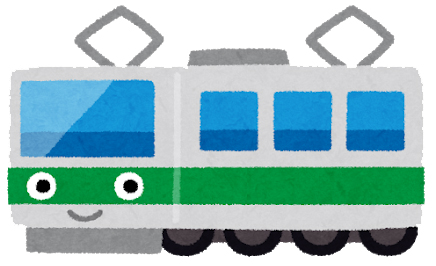 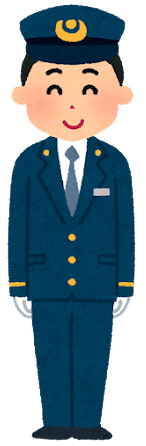 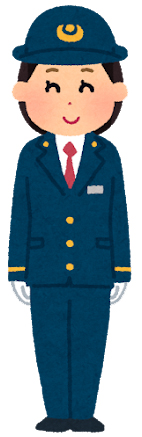 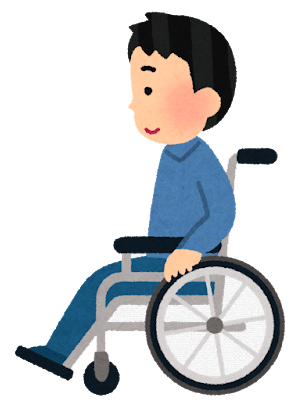 高齢者、障害者等に対する
接遇の基本を学ぶ
[Speaker Notes: 急激に増加している高齢者、また、障害のある人が問題なく移動できるよう、
根幹の公共交通手段である鉄道には、接遇対応が求められています。

平成30年に、公共交通事業者向けの「接遇ガイドライン」が国交省で策定され、
高齢者や障害のある人に対する「接遇の基本」が示されています。

ここでは、接遇ガイドラインを基本に、鉄道事業の各場面でどのような配慮が必要かを学んでいきます。]
①　対応の際の配慮点
障害特性、高齢者、障害者等に対する理解を高め、偏見を取り除く

まずはコミュニケーションをとることにより、思い込みや不当な
　 対応をなくす

コミュニケーションにおいては、必要な情報保証を

敬意を持った対応を

必要な接遇は多様であることを前提に

高齢や障害を理由に乗車を拒否してはならない
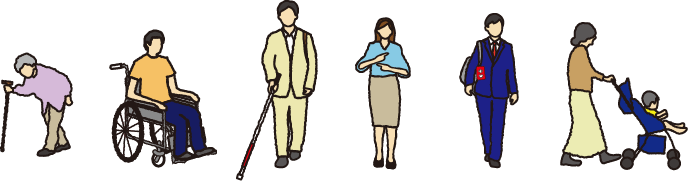 [Speaker Notes: ①対応の際の配慮点

具体的な業務の場面での接遇方法に入っていく前に、身に付けるべき対応の配慮点を見てみましょう。
これは、障害者権利条約に基づき、障害のある人が当たり前に公共交通の利用など、生活を送ることができる
「権利」を法的に保障されているということが裏付けにありますが、
差別をせず、合理的な配慮をすることを整理したものです。

【内容の読み上げ】]
②　基本の接遇方法
[Speaker Notes: ②基本の接遇方法

では、接遇対象別、業務の場面別に接遇方法を見ていきましょう。]
１.高齢者
特性に配慮し、困っている様子のときは、支援が必要かを確認した上で接遇対応をします。
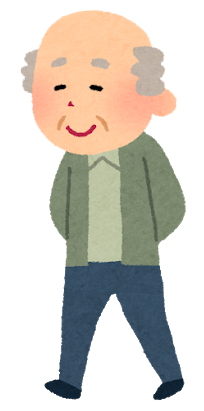 ■高齢者の特性
視力・聴力・筋力など身体機能が低下
移動やコミュニケーションに時間がかかる
杖やシルバーカー、車椅子を利用している人もいる
認知症の症状のある人もいる
[Speaker Notes: まずは、高齢者ですが、高齢者は文字情報や周囲の様子が見えにくい、
乗務員の声が聞こえにくい、筋力が低下し歩きにくい、認知症の症状のある人もいるなどの特性があります。

困っている様子の場合には、支援が必要かを確認して対応しましょう。]
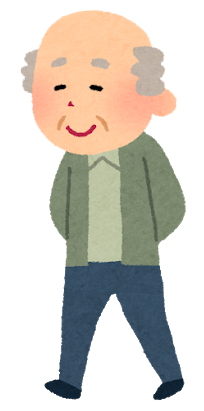 予約、改札利用、切符購入
聴こえている、理解しているかを確認
バランスを崩す、躓きやすいため、安全を確認
時間に余裕を持った支援
構内の移動
ホームの利用、乗降時、車内
混雑時には不安になりやすいので、困っている様子があれば支援
時間に余裕を持った支援
乗り換え時
支援の申し出があれば乗換経路を具体的に案内
[Speaker Notes: 予約、改札利用、切符購入時における対応などでは、
聞こえているか、理解しているかを確認することが重要です。

また、構内の移動などの時には、バランスを崩したり、躓きやすいため安全を確認し、相手のペースに合わせ、ゆっくりと対応しましょう。
急かせてしまって、転んだりしないよう、注意喚起が必要です。

支援の申し出があれば、乗換の経路を具体的にご案内します。]
２.肢体不自由者・車椅子使用者
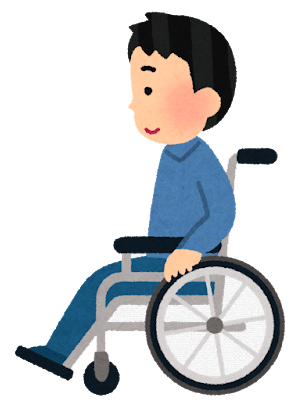 特性に配慮し、困っている様子のときは、支援が必要かを確認した上で接遇対応をします。
■肢体不自由者・車椅子使用者の特性
四肢、体幹が不自由で歩行や筆記が困難
障害の部位は個人差がある
車椅子、杖、義足などを使用
原因（脳血管障害、脳性麻痺等）により困難さが異なる
介助犬を使用する人もいる
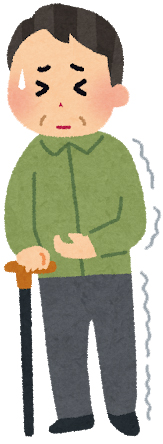 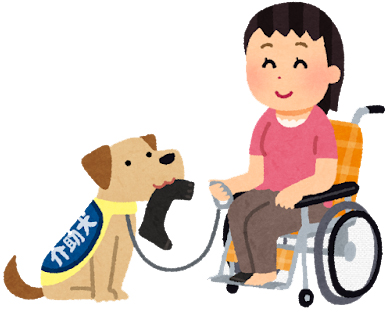 [Speaker Notes: 肢体不自由者、車椅子使用者は、移動や設備の利用に困難な状況があります。

困っている様子の場合には、支援が必要かを確認して対応しましょう。]
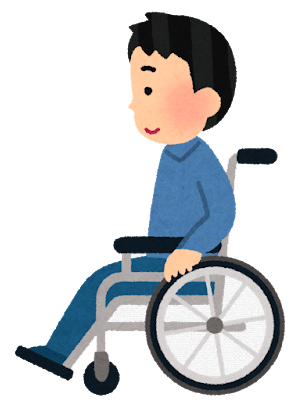 予約、改札利用、切符購入
支援内容の確認（車椅子等の補助具や介助犬の使用等について）
割引適用は合理的な方法で確認
改札口や窓口の利用では、必要に応じて支援
　・車椅子使用者等に配慮したカウンター
　　ではない場合
　・改札口の幅が狭い、混雑しているなど
車椅子の乗降の案内は速やかに
　・関係駅への連絡を行った上で、ホーム
　　まで動向し、スロープ板などを使用し
　　て乗降支援を行う
　・関係駅との連絡がつかないなどで利用
　　者を待たせる場合は、その旨を説明す
　　る
[Speaker Notes: 予約、改札利用、切符購入時においては、補装具や介助犬を使用しているのかなどを確認する必要があります。
割引運賃を適用する際の本人確認については、利用者の負担にならないよう、合理的な方法での確認を行います。

また、改札口や窓口等の利用では、車椅子使用者等に配慮したカウンターではない場合、
改札口の幅が狭い、混雑しているなどの場合には必要に応じて支援を行うことが必要です。

また、車いす使用者の乗降の案内においては、関係駅への連絡を行った上でホームまで同行し乗降支援を行います。
関係駅との連絡などの状況でお待たせする場合には、「なぜお待たせしているのか」を説明することが重要です。]
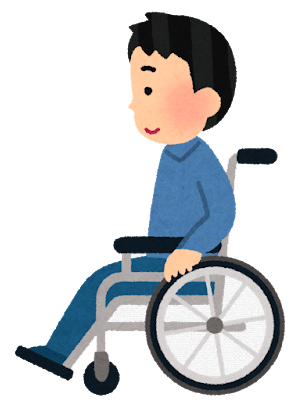 構内の移動
エレベーター/エスカレーターの支援
　・支援の要否を確認し、乗降を支援
車椅子使用者の階段利用の支援
　・設備がないことを説明
　・利用者の意向を確認
　・同意が得られれば、階段の要領で４人
　　以上で支援
　・支援必要人数が得られない場合は、別
　　の方法（他駅の利用等）などを提案し、
　　話し合い、理解を得られるようにする
通路利用の支援
　・支援の要否を確認
　・段差、溝、傾斜に配慮し利用支援
多機能トイレ利用の支援
　・多機能トイレの案内
　・多機能トイレがない場合は、事情を説
　　明し、近隣のトイレを案内
[Speaker Notes: エレベーター、エスカレーターの乗車支援は、支援の要否を確認して支援を行います。
また、車椅子対応エスカレーターの場合は、安全に注意して固定を確認した上で操作を行います。

また、エレベーター等の設備がない場合には、車椅子使用者にはその旨を説明し、利用者の意向を確認した上で、同意が得られれば階段でホームまで支援します。４人以上で支援を行うことが必要ですが、人数がいない場合には、別の方法の提案など、
利用にあたってどのような方法がよいかを利用者の方と話し合いましょう。

また、トイレは、車椅子使用者の場合、多機能トイレなどスペースやその他設備の整ったトイレへの案内を求められた場合、施設の案内をします。多機能トイレがない場合には、近隣の商業施設などにある多機能トイレを案内します。]
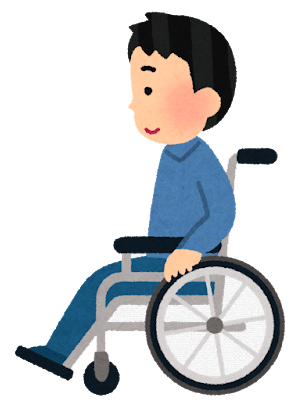 ホームの移動、乗車待ちの支援
　・安全な場所での支援（ホーム縁端部か
　　ら離れる）
　・車椅子は、横断勾配に配慮し、線路に
　　平行に止め、必ずブレーキをかける
車椅子使用者の乗降の支援
　・ドアに対して直角に
　・乗車は前向き、降車は後向きで
　・必要に応じてスロープ板を使用
　・利用者の意向を確認した上で、段差や
　　隙間が大きい場合は乗降位置を移動
車両内への誘導支援
　・誘導支援をする場合には、希望の場所
　　又は車椅子スペース、ドア付近の座席
　　横、優先席などに誘導（位置は誘導前
　　に確認）
　・車椅子の向きは進行方向と直角が望ま
　　しいが利用者の意向を確認
ホームの利用、乗降時、車内
[Speaker Notes: ホームの利用、乗降時、車内における支援です。
ホームの移動や乗車待ちのときには、ホームの縁端部から可能な限り離れた安全な場所で行います。
ホームには横断勾配がありますので、車椅子は線路に対して平行に止め、ブレーキをかけることが必要です。

車椅子使用者の乗車支援の場合には、必要に応じてスロープ板を使用し、乗車は前向き、降車は後向きで車両に直角に支援します。

車両内への誘導時には、利用者希望があればその場所に、
希望がなければ車椅子スペースやドア付近の座席横に誘導しましょう。
杖使用者などは優先席に誘導します。
位置は、誘導前に確認しておくとよいでしょう。]
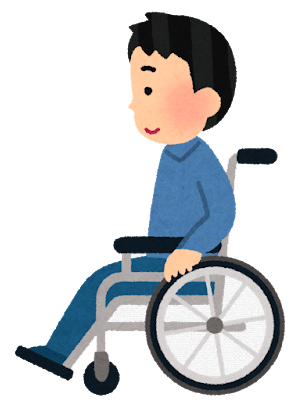 乗り換え時
支援の申し出があれば乗換経路を具体的に案内
[Speaker Notes: 支援の申し出があれば、乗換の経路を具体的にご案内します。]
３.視覚障害者
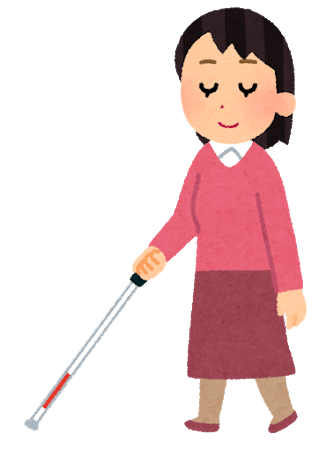 特性に配慮し、困っている様子のときは、支援が必要かを確認した上で接遇対応をします。
■視覚障害者の特性
大きく「全盲」と「弱視」に分かれる
光を感じる/感じない、物の輪郭が判別できない、視野の一部が欠けている、色の判別が困難、暗いところでは見えにくい、明るいところでは見えにくいなどさまざま
白杖を持っている、盲導犬を使用している、ガイドヘルパーと一緒に歩いている、白杖等を利用せずに１人で歩いているなど歩き方もさまざま
白杖や盲導犬を使用していても、全盲ではなく弱視の人の場合がある
盲導犬は使用している人の指示した方向に進む、障害物を避ける、止まって曲がり角や段差を教える。道を覚えているのではない。
[Speaker Notes: 視覚障害者は、文字情報や周囲の様子が見えない、見えにくいなどの状況があります。

困っている様子の場合には、支援が必要かを確認して対応しましょう。]
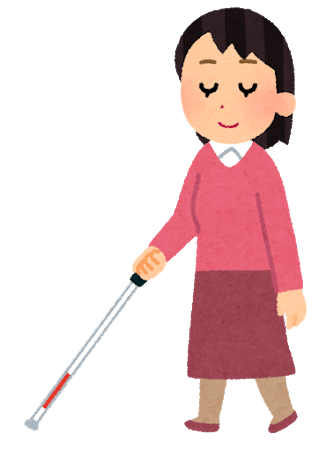 予約、改札利用、切符購入
支援内容の確認（盲導犬の使用等について）
改札利用の支援
　・困った様子の場合には支援の要否を
　　確認
　・支援を希望しない場合でも可能な限
　　り見守る
切符購入の支援
　・困った様子の場合には支援の要否を
　　確認
　・目的地を確認し、金銭の授受を正確
　　に行う
　・誘導支援を希望される場合は、画面
　　の内容を説明し、テンキーなどに手
　　を誘導する
[Speaker Notes: 予約、改札利用、切符購入時には、盲導犬を使用しているのかなどを確認する必要があります。

また、改札利用や切符購入に困っている様子の場合には、支援の要否をまず確認し、支援します。

券売機では、目的地の確認、金銭の授受を正確に行います。
お客さまが自分で購入するために誘導を希望された場合には、
画面の内容を説明し、テンキーなどに手を誘導します。]
構内の移動
移動の支援
　・利用ルートの希望をうかがう
　・エレベーターやエスカレーターを希望
　　し、その設備が使用できない場合には
　　その旨を説明し別ルートで支援する
トイレ利用の支援
　・誘導の希望があった場合、どこまでの
　　誘導が必要かを確認して支援
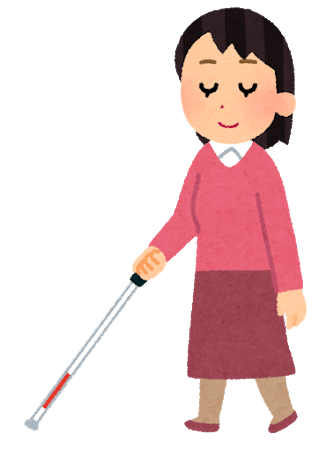 ホームの利用、乗降時、車内
ホームの移動、乗車待ちの支援
　・安全な場所での支援（ホーム縁端部か
　　ら離れる）
　・ホームドア等がない場合、視覚障害者
　　誘導用ブロックの外側を歩いていない
　　か確かめる
　・転落の危険性がある場合は「白杖の
　　人止まれ！」などとただちに声をか
　　ける
[Speaker Notes: 構内の移動における支援です。移動支援を希望された場合には、
階段、エレベーターなど何を使うのかなどルートを確認し、エレベーター等の設備が利用できない場合には、
その旨を説明し、別ルートで誘導します。

トイレまでの誘導を希望された場合、トイレ内までの誘導が必要かなどを確認して支援します。

ホームの利用、乗降時、車内利用における支援です。ホームの移動や乗車待ちでは、
ホーム縁端部から可能な限り離れた安全な場所で支援します。
また、ホームドアや可動式ホーム柵がない場合には、視覚障害者誘導用ブロックの外側を歩かれていないかを確かめ、
安全な場所で誘導します。
もしも転落の危険性を感じた場合には、ただちに「白杖の人止まれ！」などと大きな声で注意喚起しましょう。]
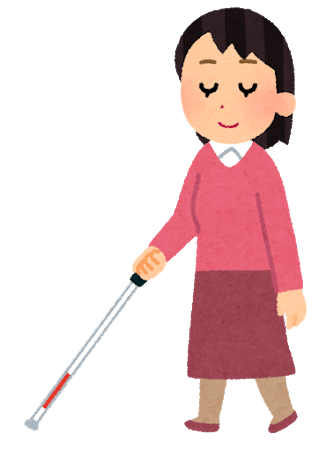 ホームの利用、乗降時、車内（つづき）
運行情報の提供
　・音声情報がない場合には、随時、説
　　明や注意喚起を行う
色別表示などの情報に対する支援
　・色別情報表示でわからない様子の場
　　合には、情報を提供する
乗降の支援
　・ドア開閉ボタン操作が必要な場合に
　　は位置の確認などの支援をし、周囲
　　の利用者にも支援を求める
車両内への誘導
　・指定席の場合は必要に応じて席まで
　　誘導し、車内設備の説明を行う
　・降車時の支援は可能な限り行う、又
　　は周囲の利用者に協力を依頼する
[Speaker Notes: 視覚障害者は音声情報が頼りです。運行に係る情報について音声情報がない場合には、
随時説明や注意喚起が必要です。

色覚に異常がある人もいます。色別で情報表示をしていてわからないなどの支援を求められた場合には、
情報を提供しましょう。

また、ドア開閉ボタン操作が必要な車両の場合には、ボタンの位置をご案内し、
降車時の利用のときにご協力いただけるよう、周囲の利用者にも支援を求めます。

指定席の場合には、必要に応じて席までの誘導が必要となります。
その際には車内設備の位置も説明しましょう。
降車時の支援は車掌が配置されている場合には可能な限り支援を行いますが、
周囲の利用者への協力を依頼してもよいでしょう。]
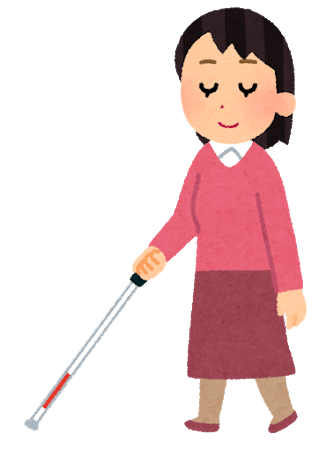 乗り換え時
支援の申し出があれば乗換経路を具体的に案内
[Speaker Notes: 支援の申し出があれば、乗換の経路を具体的にご案内します。]
４.聴覚障害者・言語障害者
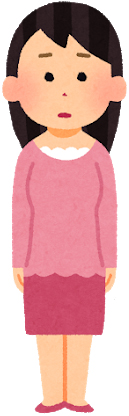 特性に配慮し、困っている様子のときは、支援が必要かを確認した上で接遇対応をします。
■聴覚障害者・言語障害者の特性
外見では気づきにくい
聞こえ方には個人差がある
補聴器を使用して会話が可能な人もいるが、うまく聞き取れない人もいる
すべての人が手話を使えるわけではない
表情や身振り手振り、口話、筆談、手話などの視覚情報が頼り
聴導犬を使用している人もいる
[Speaker Notes: 聴覚障害者、言語障害者は、乗務員の声が聞こえない、聞こえにくい、
自分の要求が伝えられないなどの状況があります。

困っている様子の場合には、支援が必要かを確認して対応しましょう。]
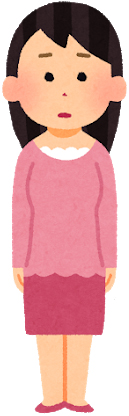 予約、改札利用、切符購入
支援内容の確認（聴導犬の使用等について）
切符購入の支援
　・券売機の呼び出しで応答がない場合
　　には、聞こえない可能性がある
　・料金などは電卓や筆談で表示
構内の移動
エレベーター利用時の支援
　・緊急停止や呼び出しの際に応答がない
　　場合には聞こえない可能性がある
[Speaker Notes: 予約、改札利用、切符購入時などにおいては、聴導犬を使用しているのかなどを確認する必要があります。
ただし、音声では伝わらないため、予約時にはファックスやインターネット、
窓口では筆談等による対応ができるようにしておくことが重要です。

また、構内のエレベーターで、緊急停止や呼び出しの際に応答がない場合には、
聴覚障害の方が乗っている可能性があり、配慮が必要です。]
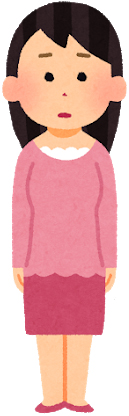 ホームの利用、乗降時、車内
運行情報の提供
　・駅や車内で文字情報がない場合には、
　　随時、筆談等によって説明や注意喚
　　起を行う
　・降車駅への到着等の情報提供の希望
　　であれば、可能な限り行う、又は周
　　囲の利用者に協力を依頼する
乗り換え時
支援の申し出があれば乗換経路を具体的に案内
[Speaker Notes: 駅や車内においては、運行に係る情報を文字で伝えられない場合には、
筆談などで随時説明することが必要です。

支援の申し出があれば、乗換の経路を具体的にご案内します。]
５.発達障害者・知的障害者・精神障害者
特性に配慮し、困っている様子のときは、支援が必要かを確認した上で接遇対応をします。
■発達障害者・知的障害者・精神障害者の特性
　コミュニケーションが苦手な傾向にある
外見では気づきにくい
話の内容を理解できない人がいる
自分の考えや気持ちをうまく伝えられない人がいる
常識やルールを理解しにくい人がいる
身体が勝手に動く、声や言葉が急に出る、変わったクセがあるなどの場合がある
強いこだわりがある人がいる
音や光が苦手な人がいる
ストレスに弱く、疲れやすい　　　など
[Speaker Notes: 発達障害者、知的障害者、精神障害者は、コミュニケーションが苦手な傾向にあります。

困っている様子の場合には、支援が必要かを確認して対応しましょう。]
予約、改札利用、切符購入
支援内容の確認
問い合わせに対してはゆっくり、はっきり、具体的に対応し、理解を確認
構内の移動
構内移動の支援
　・ウロウロする、大声を上げる、パニック　
　　となっている様子の場合には、ゆっくり、
　　やさしく声をかけ、落ち着かせた上で、
　　支援の要否を確認
　・具体的に「●●行の電車に乗るのです
　　か」などゆっくり、やさしく声をかける
エレベーター利用の支援
　・緊急停止や呼び出しボタンでうまくコミ
　　ュニケーションができない場合には、ゆ
　　っくりやさしく声をかける
　・具体的に、繰り返し説明する
[Speaker Notes: 予約、改札利用、切符購入時などにおいては、説明がわからない様子の場合には、
ゆっくり、はっきり、具体的に対応し、理解しているかを確認します。

また、構内でウロウロする、大声を上げる、また、パニックなどを起こしてしまう場合もあります。
その場合にはやさしく話しかけ、落ち着かせることが重要です。
具体的に「●●行の電車に乗りますか？」などと声をかけましょう。

緊急連絡先が書かれているヘルプマークなどを携行している場合がありますので、
対応方法について連絡先に問い合わせるのもよいでしょう。

エレベーターの緊急停止時の呼び出しなどでうまくコミュニケーションができない場合には、
ゆっくり、やさしく声をかけ、具体的かつ繰り返し、どうしたらよいかを説明することが重要です。]
構内の移動（つづき）
トイレなど設備利用の支援
　・位置案内等が理解しにくい様子の場合、
　　図やﾋﾟｸﾄｸﾞﾗﾑでわかりやすく、具体的に
ホームの利用、乗降時、車内
具体的かつ落ち着いていただく支援を
　・困っている様子の場合、安全な場所に誘
　　導支援
　・ウロウロする、大声を上げる、パニック
　　となっている様子の場合にはゆっくり、
　　やさしく声をかけ、落ち着かせることが
　　重要
　・他のお客様とのトラブル時には、周囲の
　　方に理解を求め、声かけをする
　・緊急時などの避難誘導ではゆっくりやさ
　　しく話し、パニックにならないよう配慮
　　する
　・必要以上に注目を集めない
[Speaker Notes: トイレなどの設備の位置の案内の説明がわからない様子の場合には、
図やピクトグラムなどを用いてわかりやすく説明しましょう。

ホームや車内などで困っている様子、ウロウロしている、パニックの様子を見かけた場合には、
ゆっくりやさしく声をかけ、落ち着いていただくことが重要です。

また、他のお客様とのトラブルが生じてしまった場合には、
周囲のお客様に理解を求める声かけをしましょう。
ただし、必要以上に注目を集めないようにも配慮も必要です。]
乗り換え時
支援の申し出があれば乗換経路を具体的に案内
[Speaker Notes: 支援の申し出があれば、乗換の経路を具体的にご案内します。]
６.内部障害者
特性に配慮し、困っている様子のときは、支援が必要かを確認した上で接遇対応をします。
■内部語障害者の特性
外見では気づきにくい
体調が変化しやすい、骨折しやすい、風邪などがうつりすい
人工肛門、人口膀胱を使用している人（オストメイト）がいる
酸素ボンベや人工呼吸器を携行している人がいる
ヘルプマークを持っている人がいる（外見では障害がわからないため）
[Speaker Notes: 内部障害者は、外見ではわからない場合が多いですが、体調が変化しやすいなどの状況があります。

困っている様子の場合には、支援が必要かを確認して対応しましょう。]
予約、改札利用、切符購入
支援内容の確認
具合が悪い等の申し出があった場合、
　・支援が必要かを確認
　・どのような支援が必要かを聞く
構内の移動
具合が悪い等の申し出があった場合、
　・支援が必要かを確認
　・どのような支援が必要かを聞く
トイレ利用の支援
　・オストメイト等の多機能トイレがな
　　い場合には、近隣のトイレを案内
[Speaker Notes: 予約、改札利用、切符購入時などにおいては、必要な支援事項があれば確認します。

改札、構内などで具合が悪くなったなどの申し出があれば、支援が必要かを確認し、
どんな支援をすべきかを聞いて対応します。

また、オストメイト等の多機能トイレの案内を希望され、設備がない場合には、その旨を説明し、
近隣の商業施設等のトイレを案内します。]
ホームの利用、乗降時、車内
具合が悪い等の申し出があった場合、
　・支援が必要かを確認
　・どのような支援が必要かを聞く
乗り換え時
支援の申し出があれば乗換経路を具体的に案内
[Speaker Notes: ホームや車内等でも、具合が悪くなったなどの申し出があれば、支援が必要かを確認し、
どんな支援をすべきかを聞いて対応します。

支援の申し出があれば、乗換の経路を具体的にご案内します。]
７.その他
その他にも、
　その他の心身の機能障害、妊産婦、
　ベビーカー使用者を含む乳幼児連れ、けが人など
に配慮が必要
[Speaker Notes: その他にも、これまで紹介した障害のほかに心身の機能障害は多様にあります。

また、妊産婦、ベビーカー使用者を含む乳幼児連れ、けが人などにも配慮が必要です。
困っている様子の場合には、支援が必要かを確認して対応しましょう。]
予約、改札利用、切符購入
支援内容の確認
構内の移動
具合が悪い等の申し出があった場合、支援が必要かを確認し、どのような支援が必要かを聞く
妊婦やけが人はバランスを崩しやすいため、相手の状況に応じて支援する
[Speaker Notes: 予約、改札利用、切符購入時などにおいては、必要な支援事項があれば確認します。

構内やホームなどで、乗降時に具合が悪くなったなどの申し出があれば、支援が必要かを確認し、
どんな支援をすべきかを聞いて対応します。

妊産婦、けが人などはバランスを崩しやすいため、
相手の状況や支援の申し出などを受け、乗降の支援などを行います。]
ホームの利用、乗降時、車内
安全な場所での支援
具合が悪い等の申し出があった場合、支援が必要かを確認し、どのような支援が必要かを聞く
ベビーカーの乗降支援
　・支援を望まれた場合は方法を確認
　・安全に留意して支援
ベビーカー使用者には、ベビーカー用スペースなどでブレーキをかけていただく。
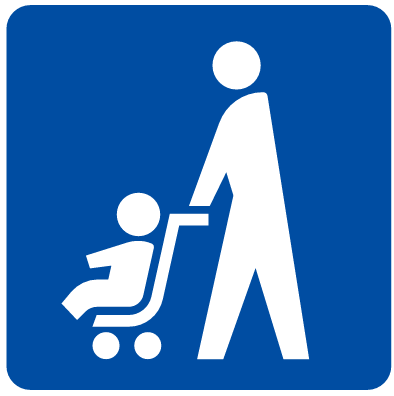 ※ベビーカーマーク（ベビーカー
　で安心して利用できる場所や設
　備を表している）
乗り換え時
支援の申し出があれば乗換経路を具体的に案内
[Speaker Notes: また、ベビーカーの乗降支援の依頼があった場合には、方法を確認し、支援します。
ベビーカー使用者には、ベビーカー用スペースなどでブレーキをかけていただきます。
スペースがない場合には、周囲のお客様にご協力をいただけるよう声かけなどをします。

支援の申し出があれば、乗換の経路を具体的にご案内します。]
８.緊急時・災害時の対応について
配慮事項

遅延・運転の見合わせなどの時には、必要な情報を乗客が得やすい手段で伝えることに努める
高齢者・障害者等が緊急事態に陥った時には、迅速かつ適切な対応を図ることに努める
地震、火災などの災害時には、乗客の安全を確認し、高齢者・障害者等が安全に避難できるよう誘導・介助を行う。適宜一般の乗客にも誘導・介助の協力を求める
[Speaker Notes: 最後に、緊急時・災害時の対応についてですが、既に安全規定管理などによる対応をしていると思います。
ここでは、高齢者や障害者等に対する基本的な配慮事項についてお伝えします。

・まず、遅延や運転の見合わせなどの時には、特に視覚障害や聴覚障害の方などは情報を得にくい状況にあります。
必要な情報を、乗客が得やすい手段で伝えることに努めましょう。
・緊急事態に陥った際には、迅速かつ適切な対応が求められます。
・地震、火災などの災害時には、皆さまが安全に避難できるよう誘導・介助を行います。また、適宜、一般の乗客の方にも
誘導・介助の協力を求めましょう。]
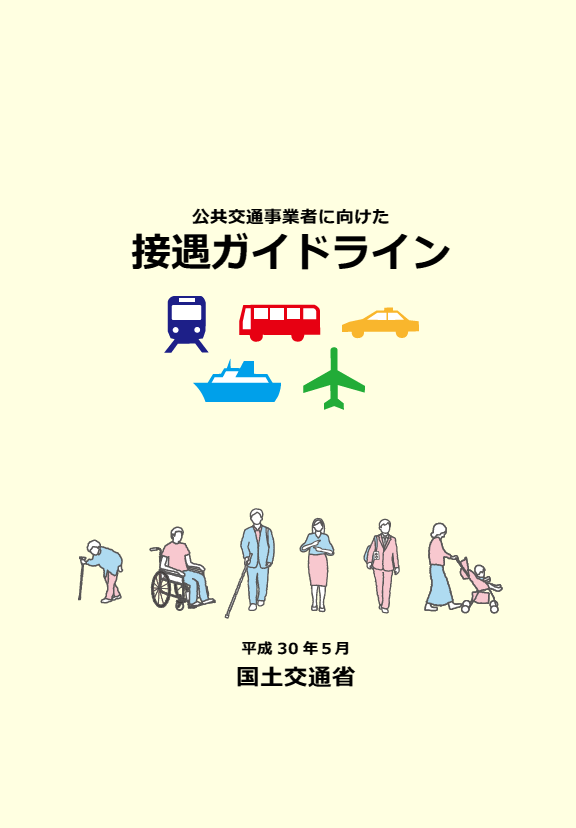 公共交通事業者に向けた
『接遇ガイドライン』
　　　　　　H.30.5 国土交通省
http://www.mlit.go.jp/common/001236569.pdf
[Speaker Notes: 「接遇ガイドライン」では、さらに詳細に対応の留意点などが掲載されています。
国土交通省のホームページにありますので、読んでみてください。]